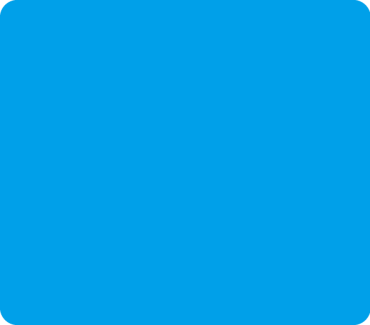 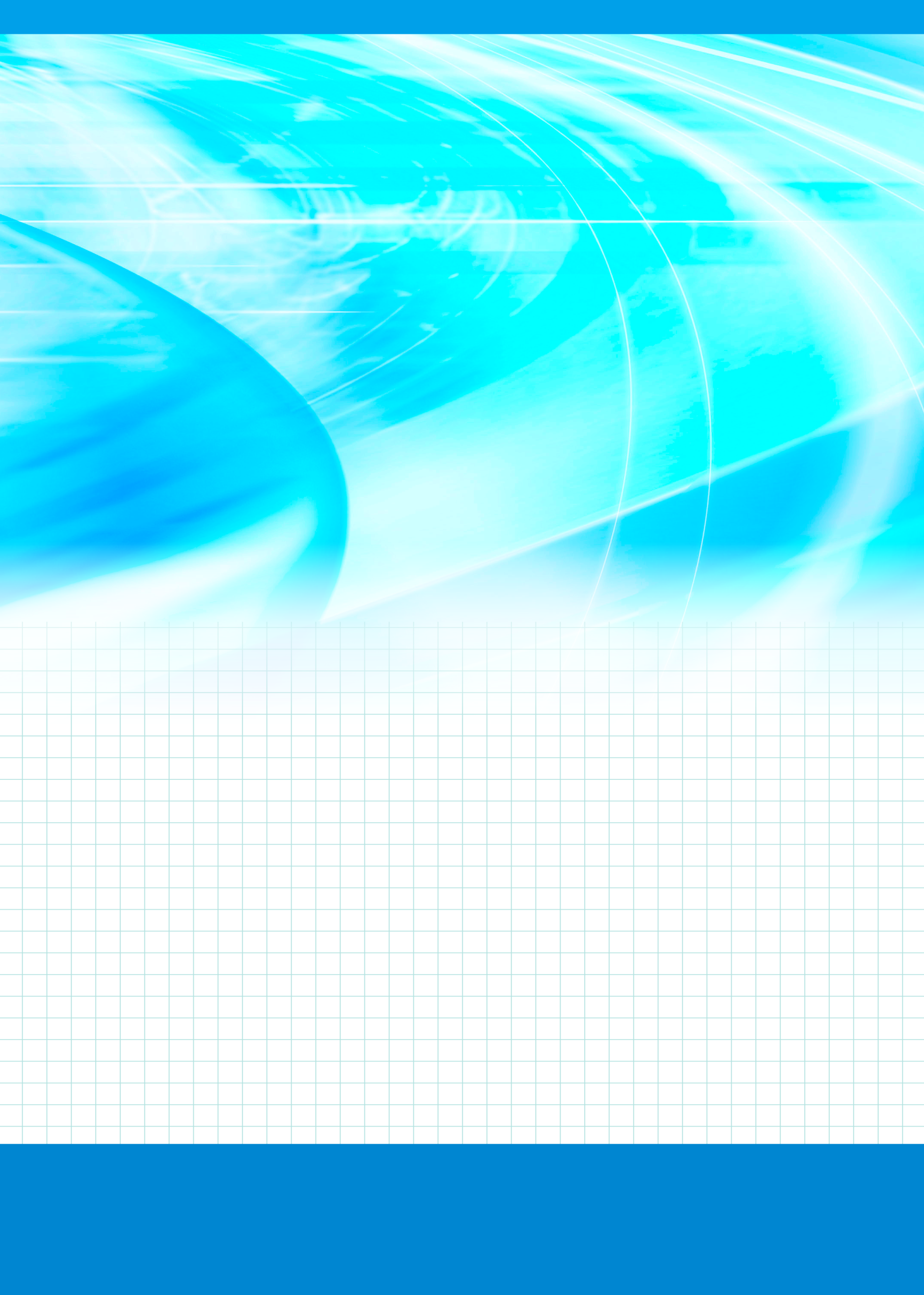 参加費
定員
2023年
9月度
100名（先着）
無料
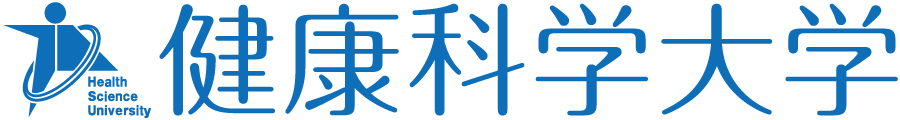 卒後教育研修
2023年
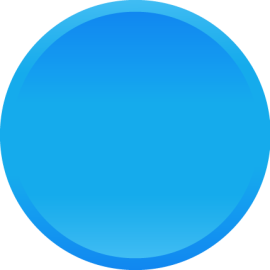 19:00-20:30
日 時
9月5日（火曜日）
zoomを利用したオンラインでの講演
19:00～20:00（20：00～質疑応答）
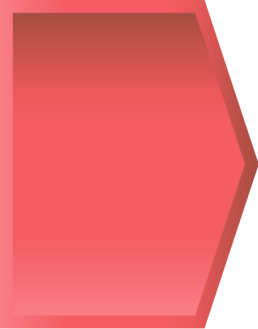 「内側半月板について考える　
　　-膝OAとMMPRTとの関連について-」
研修テーマ
第1部
講師:源　裕介　先生　(健康科学大学 健康科学部　
　　　　リハビリテーション学科　理学療法学コース　講師)

略歴：2018年3月　順天堂大学大学院スポーツ健康科学研究科　修了
　　　2023年3月　千葉大学大学院医学薬学府先進予防医学共同専攻　
　　　　　　　　　修了　博士（医学）
　　　2009年6月　千葉こどもとおとなの整形外科　リハビリテー　　
　　　　　　　　　ション科（2016～科長）
　　　2018年4月　了德寺大学　健康科学部　理学療法学科　講師
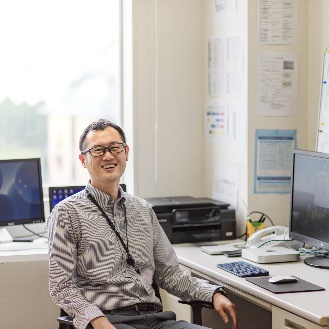 膝OAの要因の1つにあげられる内側半月板後根断裂（MMPRT）の病態について説明し、なぜ膝OAに結びつくのか、OA進行を食い止めるための評価と運動療法はどのように実施すればよいか、最新の知見と技術を紹介する。
第2部
健康科学大学　卒後教育委員　担当：三科　貴博
〒401-0380山梨県南都留郡富士河口湖町小立7187
お問い合わせ
TEL：0555-83-5227  Mail:   t-mishina@kenkoudao.ac.jp